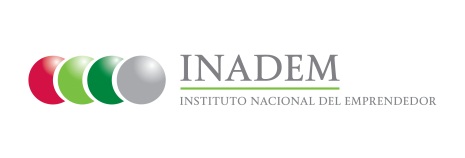 Porcentaje de empresas apoyadas para incorporarse como proveedoras de empresas participantes en las cadenas globales de valor
Indicador
Nivel: Actividad
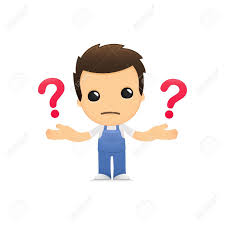 Mide el número de empresas apoyadas para incorporarse como proveedoras de empresas participantes en las cadenas globales de valor
Variables para su medición
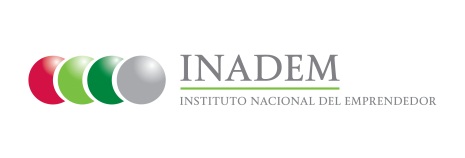 Meta 2015 y avance alcanzado
Medios de verificación
1) Proyectos apoyados y solicitudes recibidas de las convocatorias
1.1 Desarrollo de Redes y Cadenas de Globales Valor
1.2 Productividad Económica Regional
1.3 Reactivación Económica y de apoyo a los Programas de la Prevención Social de la Violencia y Delincuencia y la Cruzada Nacional Contra el Hambre
2.2 Creación, Seguimiento y Fortalecimiento de Empresas a través de Incubadoras de Empresas Básicas
2.3 Creación de empresas básicas
2.4 Incubación de Alto Impacto y Aceleración de Empresas
2.6 Fomento a las iniciativas de Innovación
3.3 Impulso a Emprendimientos de Alto Impacto
4.2 Fondo Micro Franquicias
2) Proyectos apoyados a través de los convenios de coordinación con los estados